Portfolio
Jack O’Melia
DashboardsTangoe Platform
Legacy Products
Dashboards
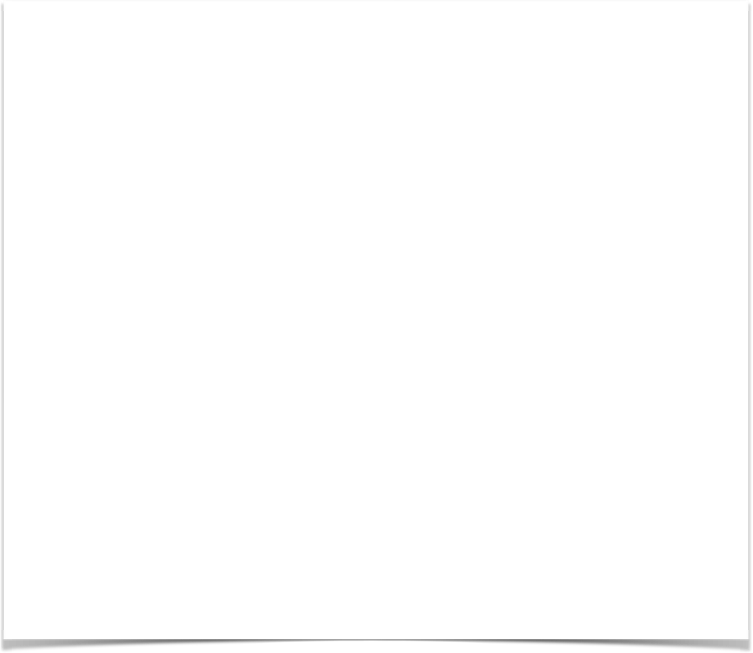 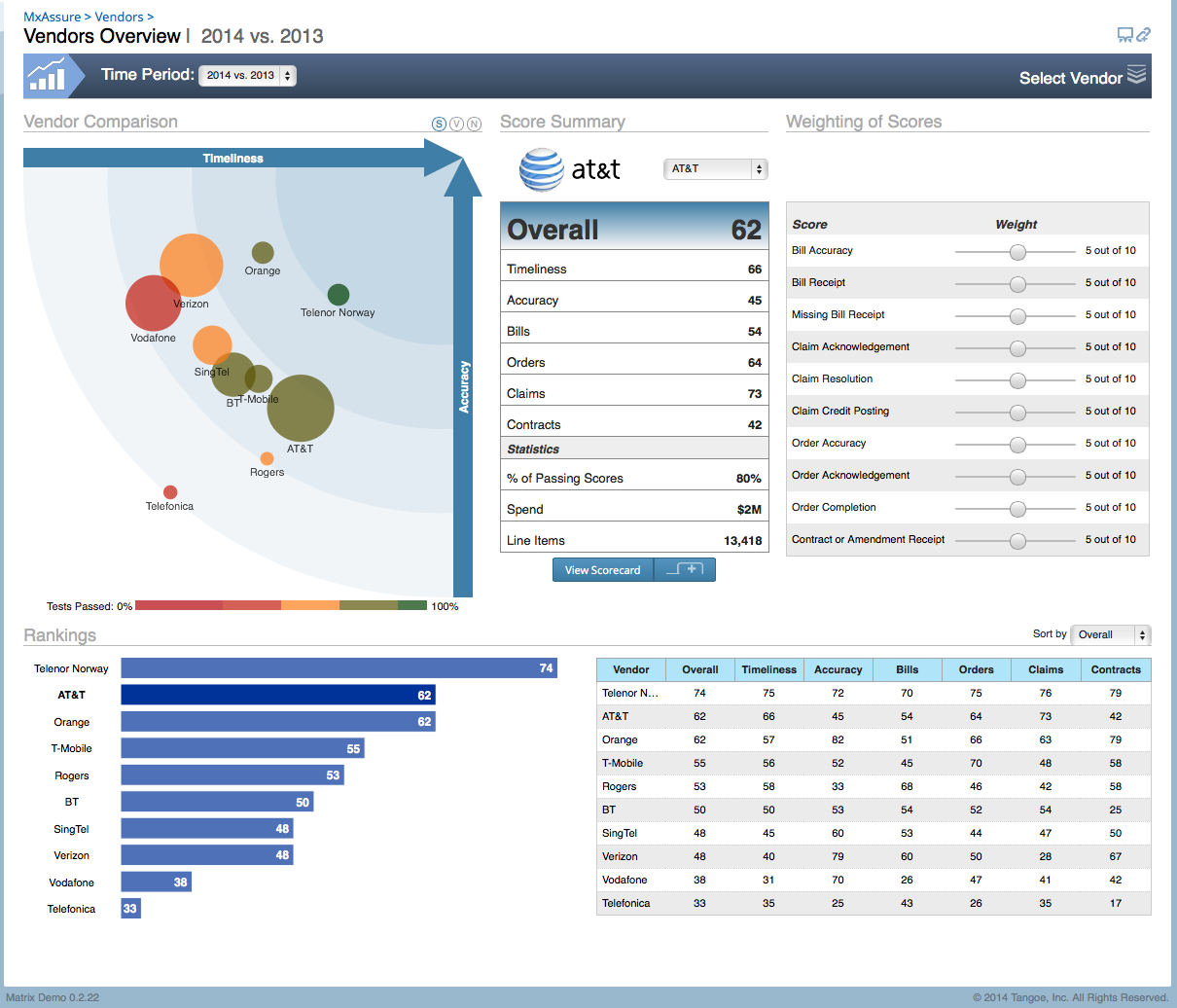 Vendor Comparison
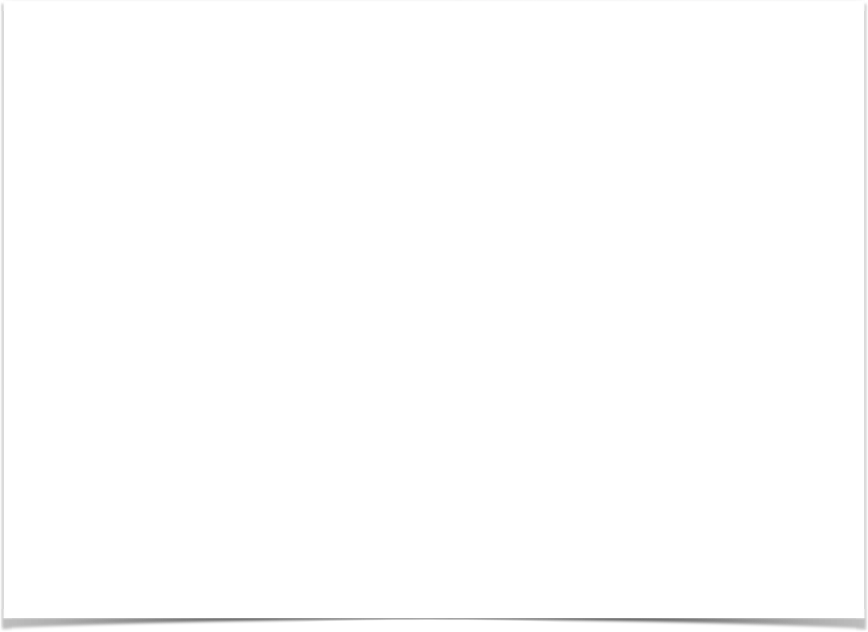 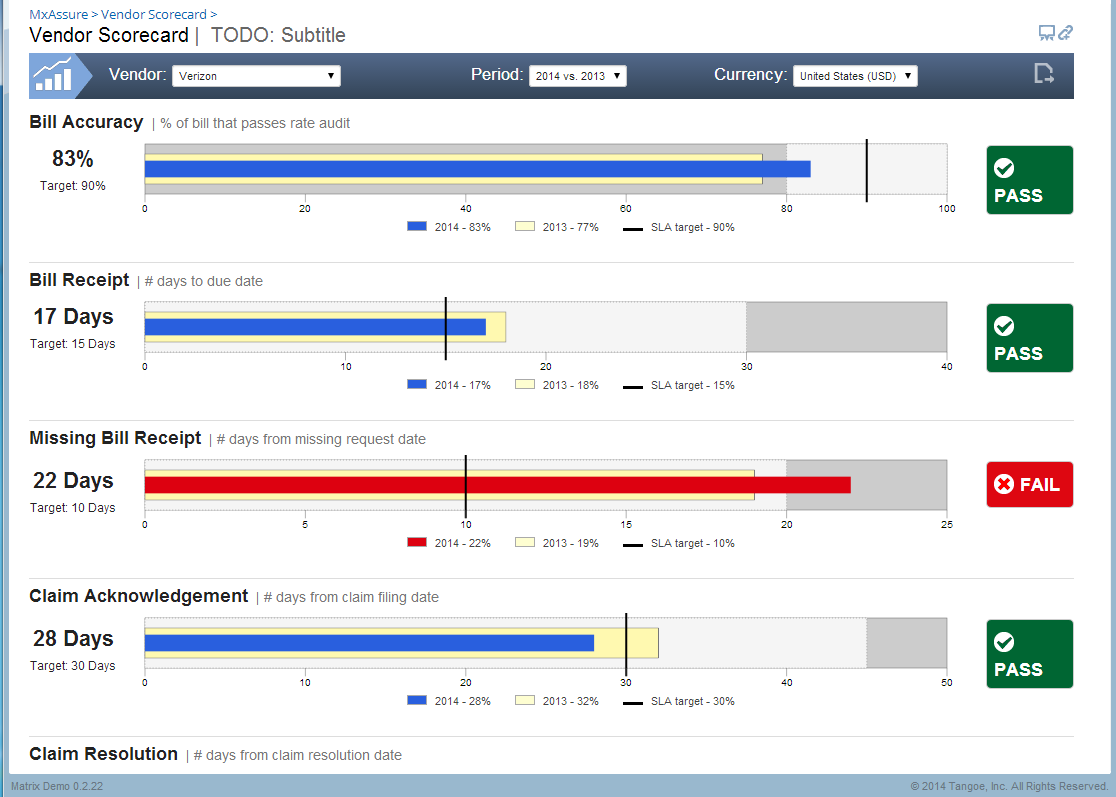 Vendor Scorecard
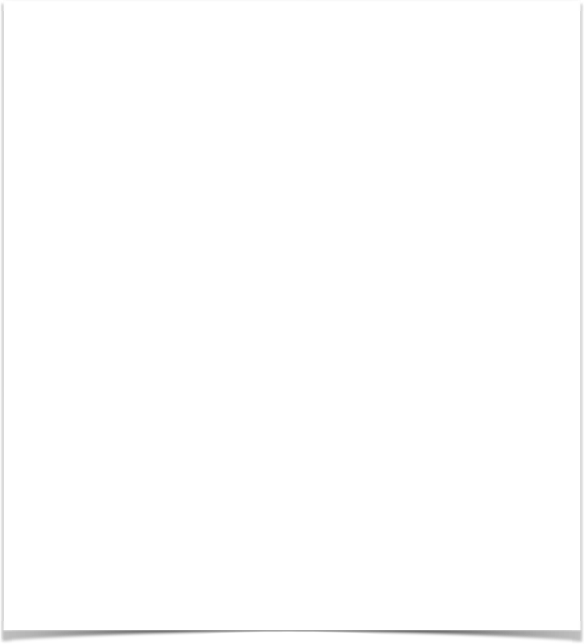 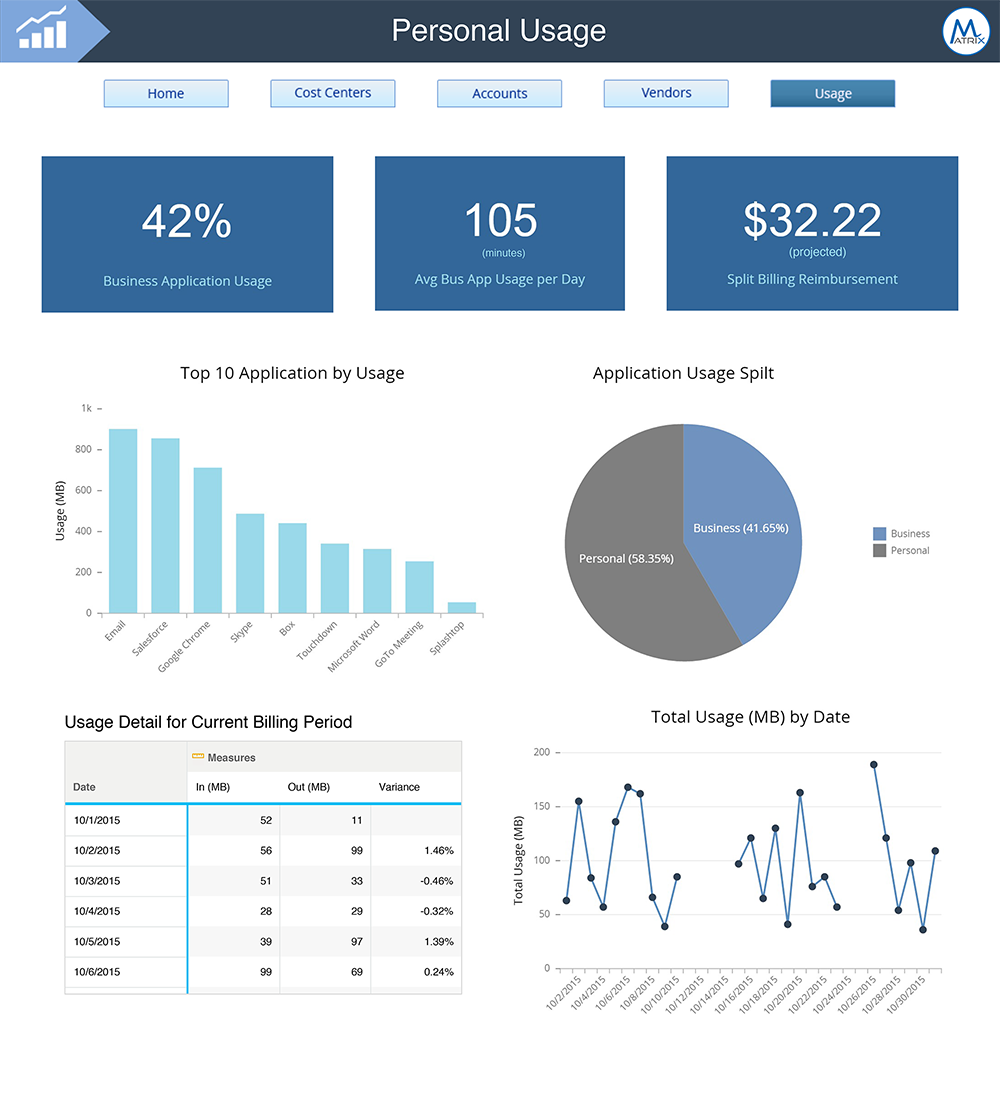 Personal Usage (SAP Lumira)
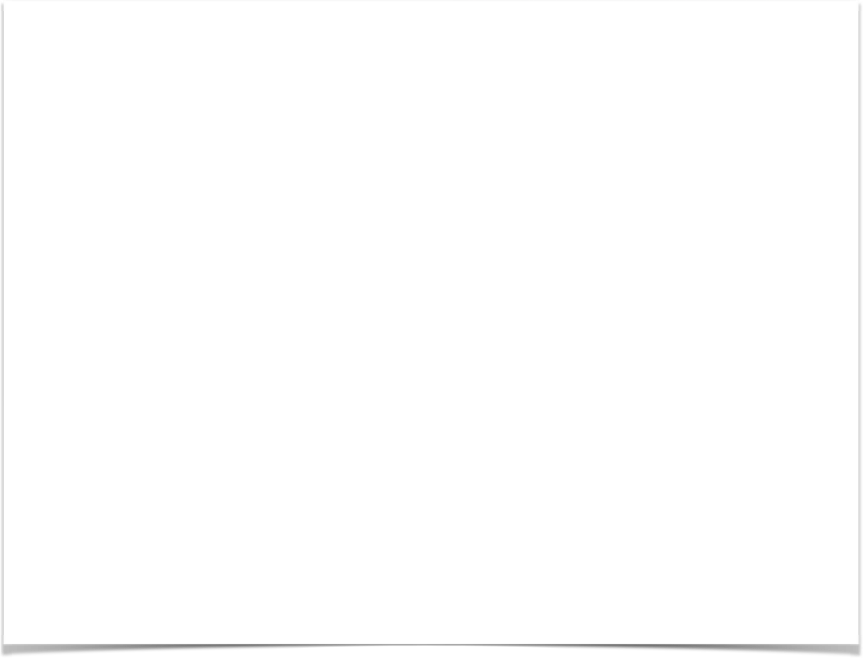 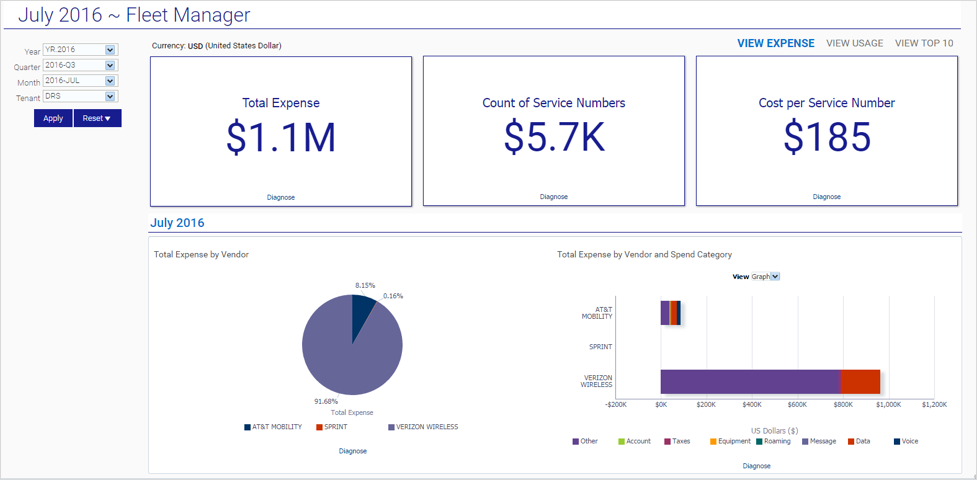 Fleet Manager (OBIEE)
Tangoe Platform 
(formerly Matrix/MyMatrix)
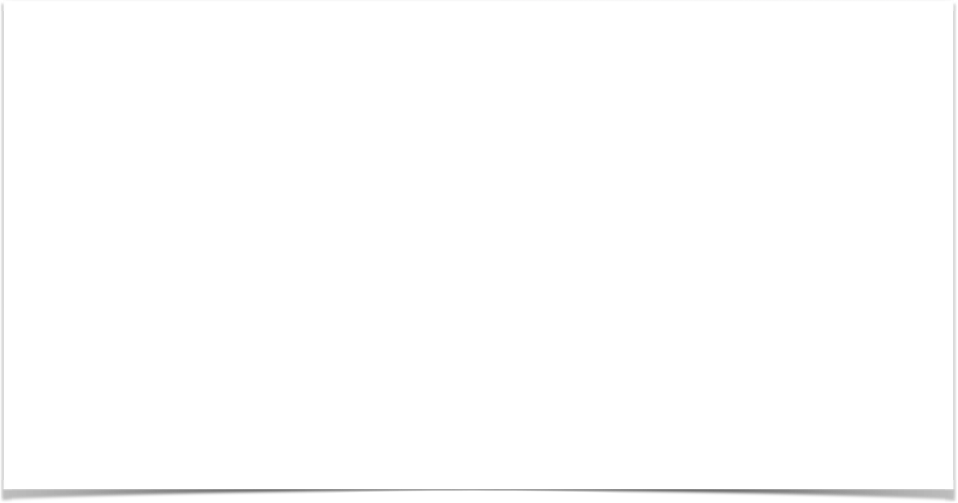 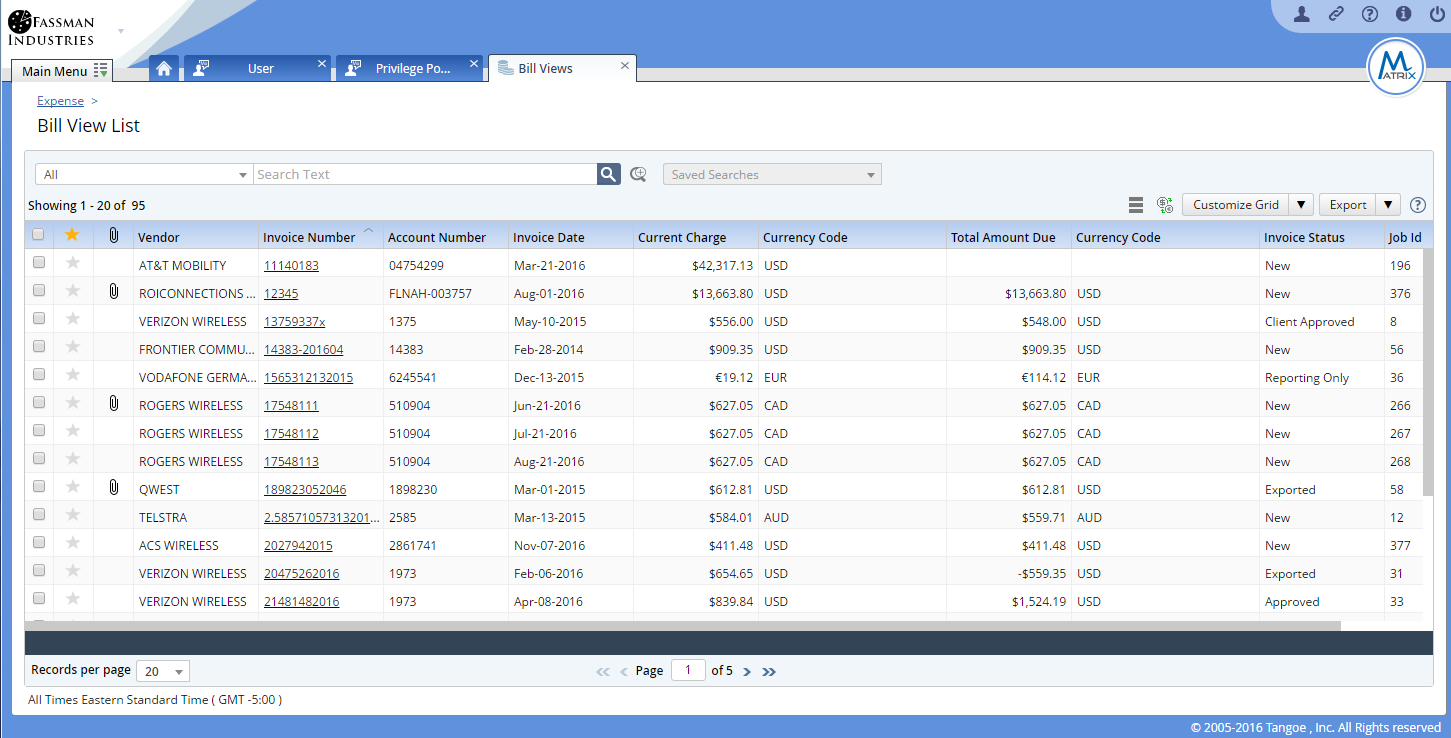 Matrix List (Old)
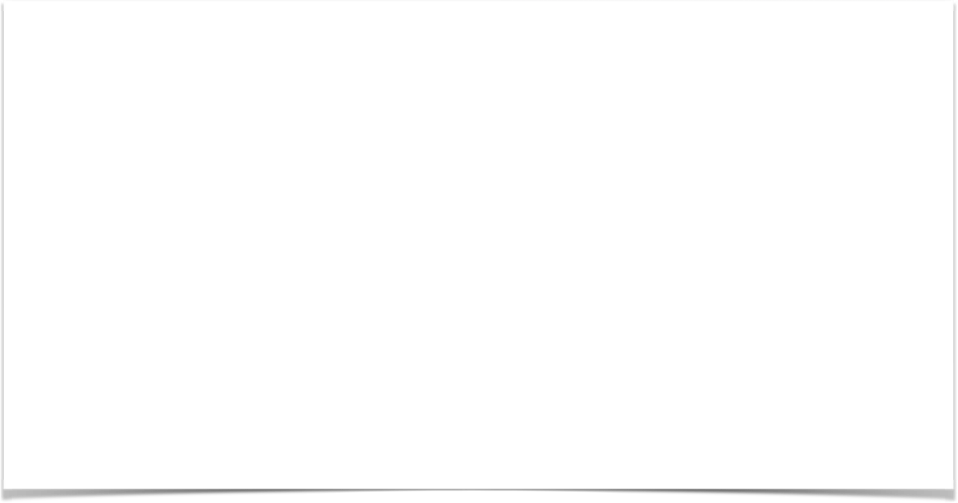 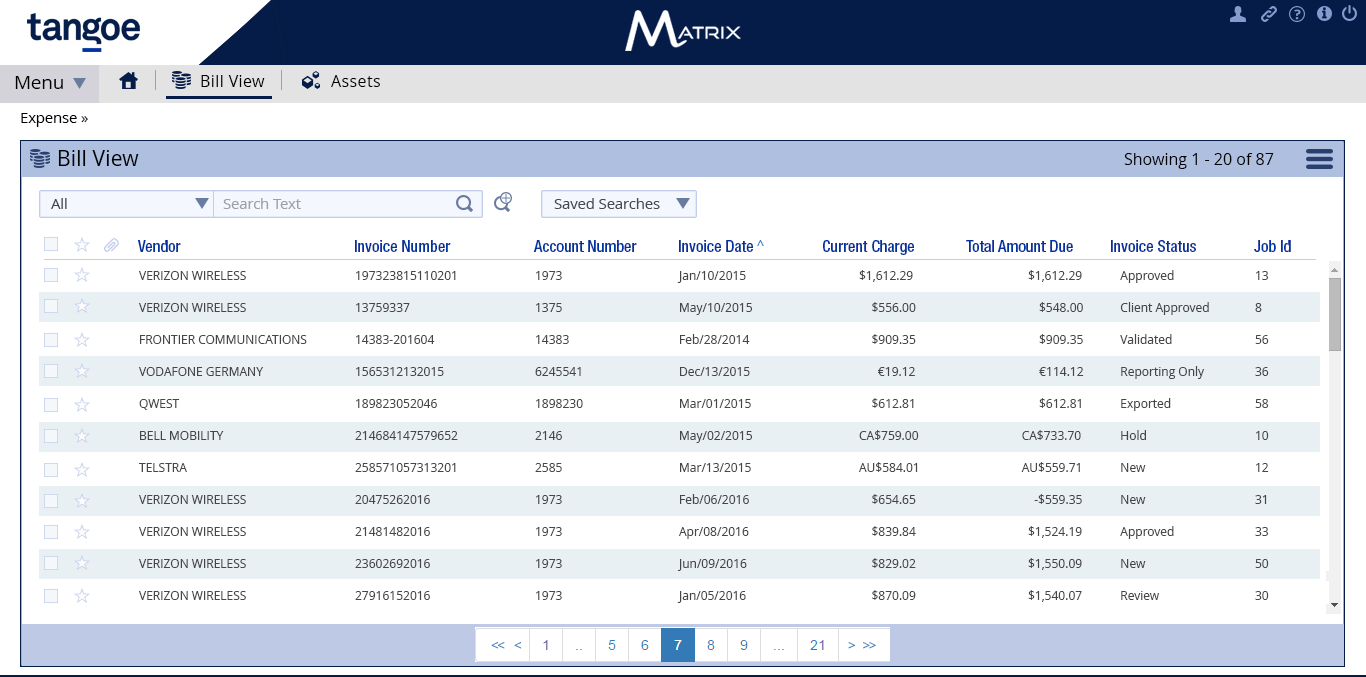 Matrix List (New)
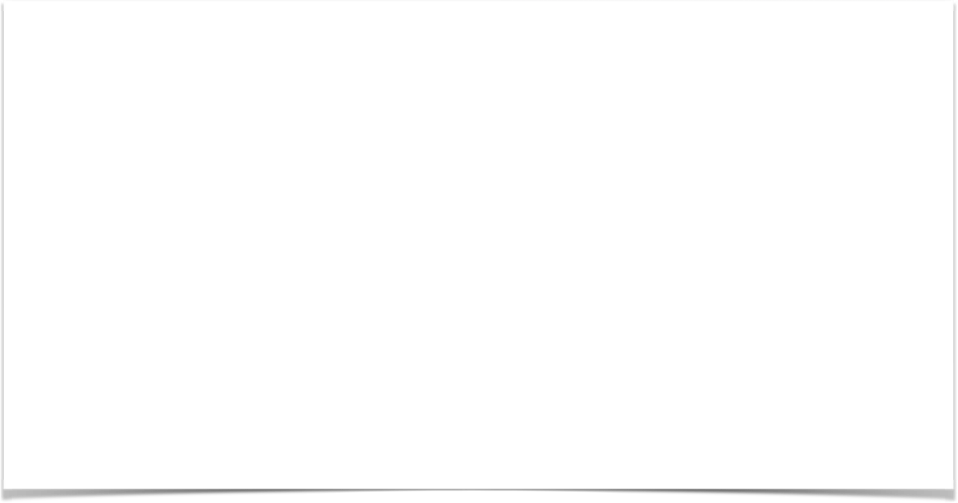 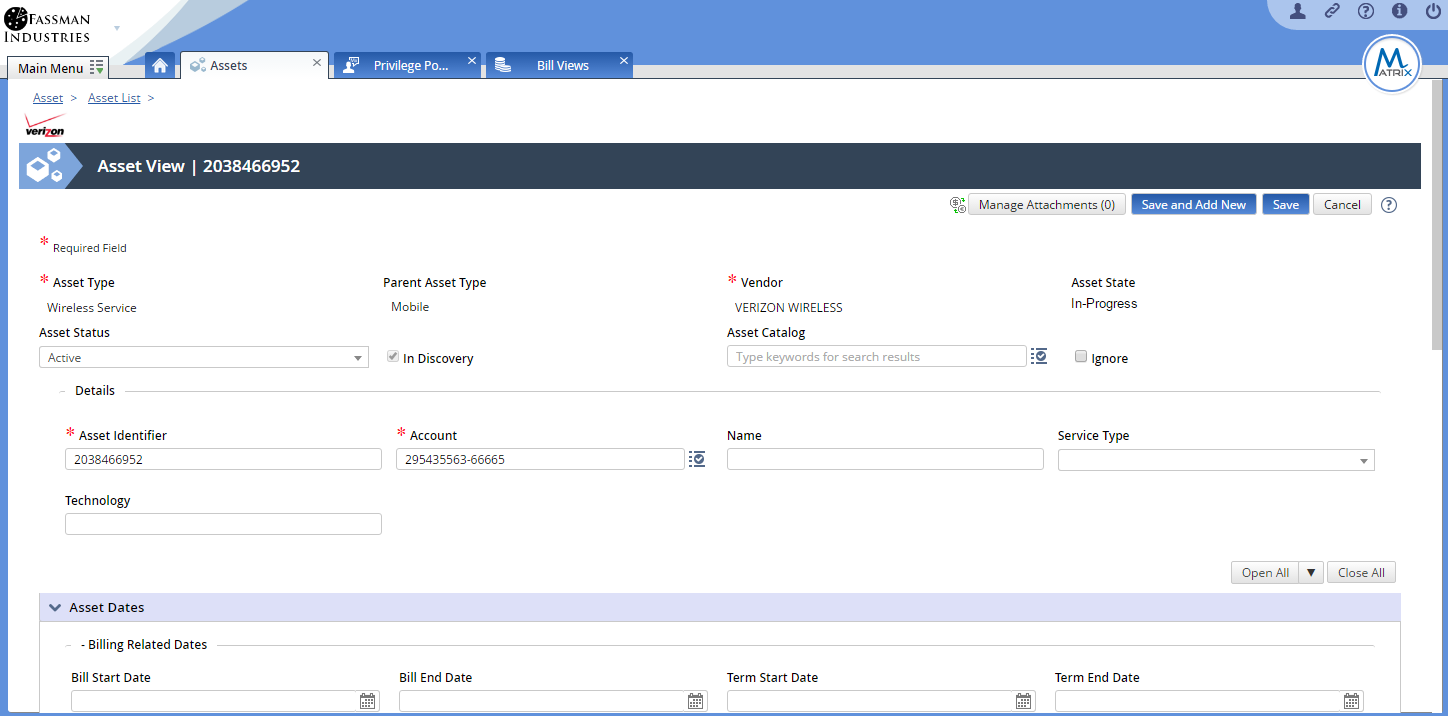 Matrix Detail Page (Old)
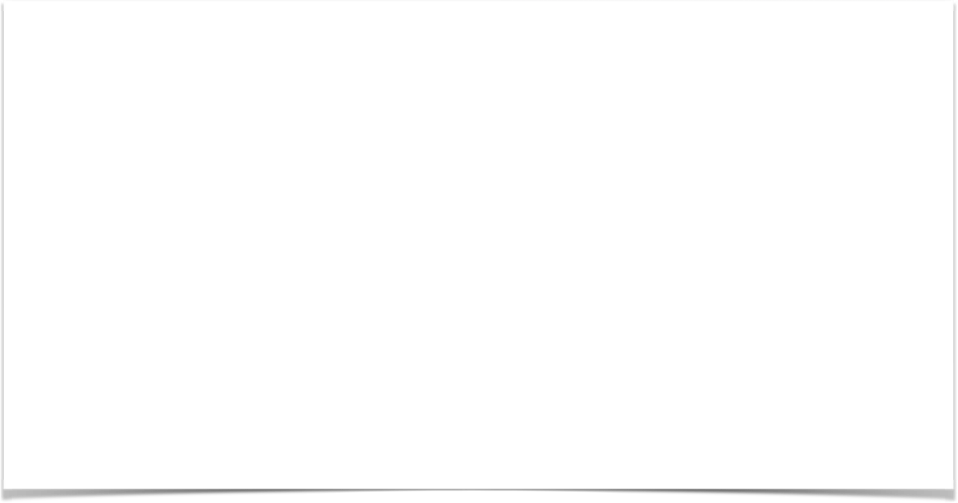 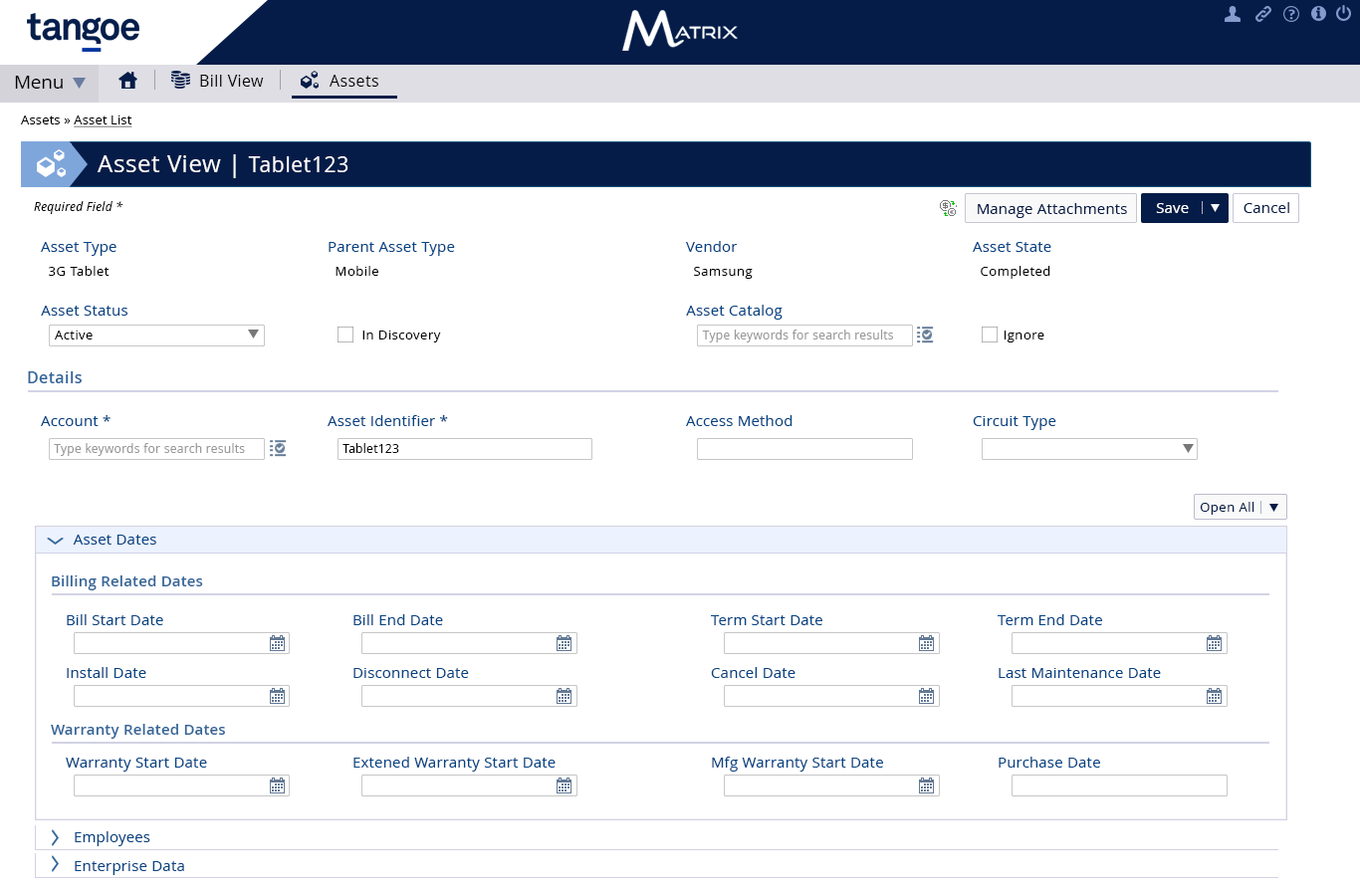 Matrix Detail Page (New)
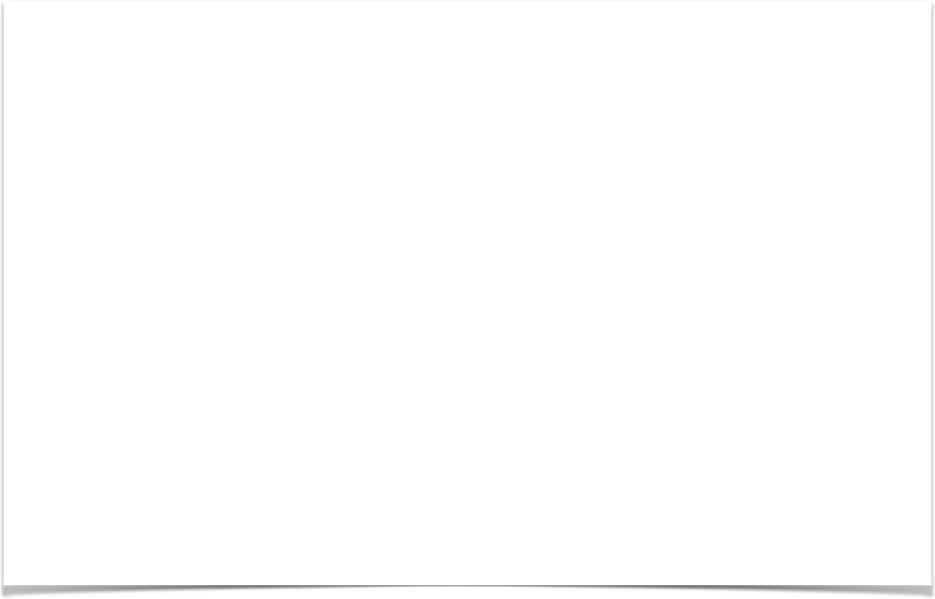 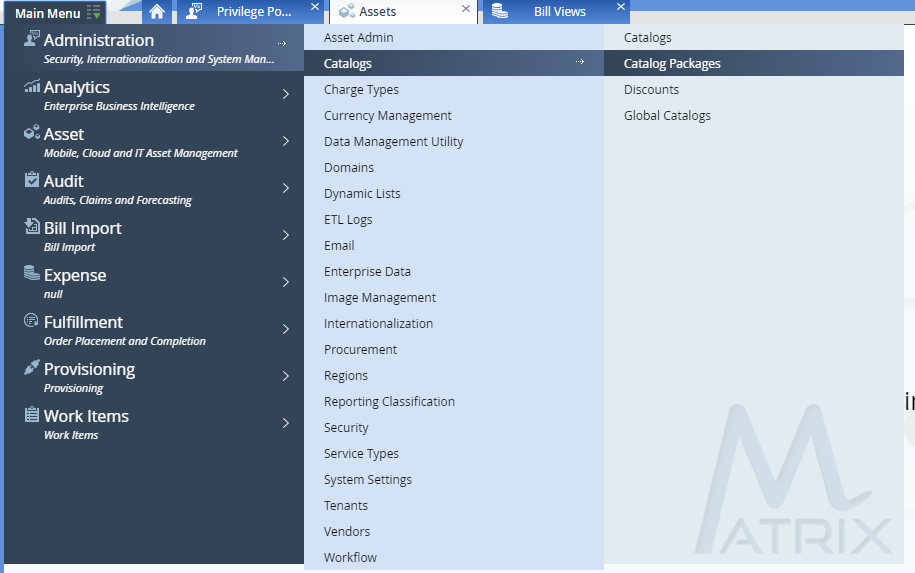 Matrix Menu (Old)
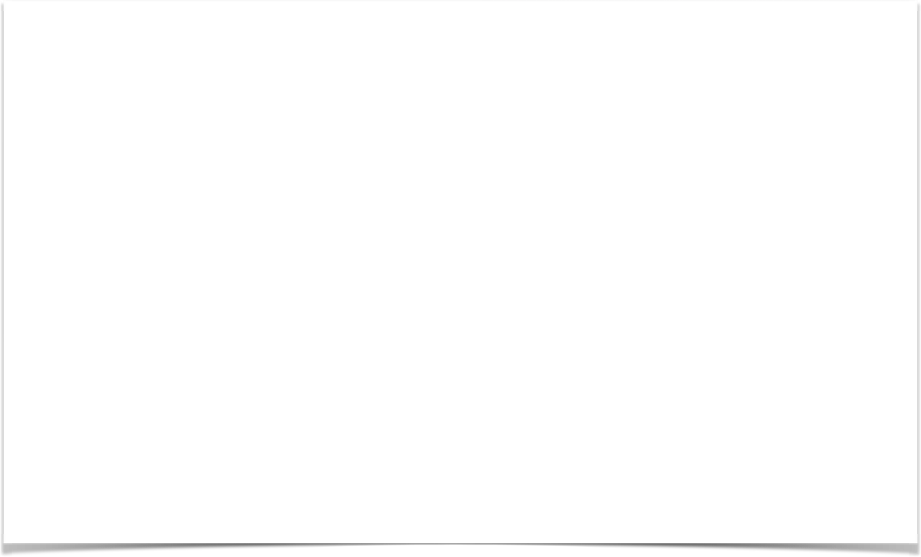 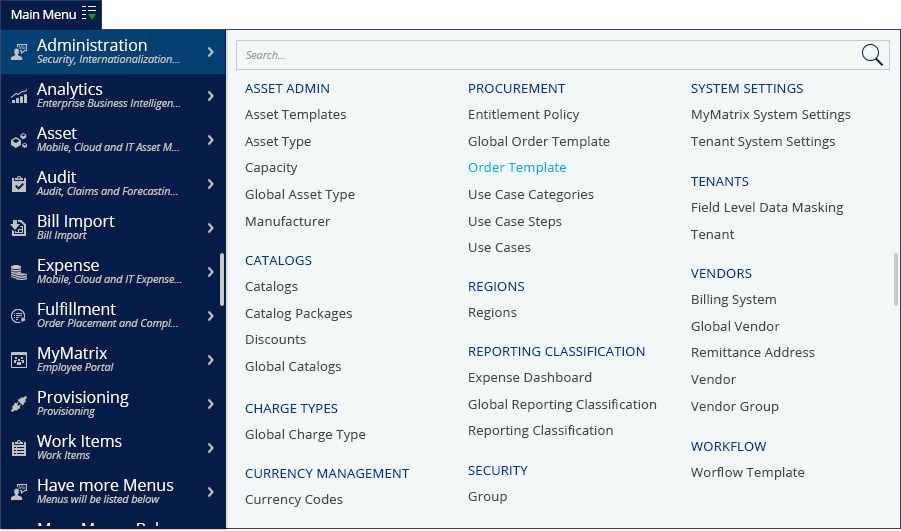 Matrix Menu (New)
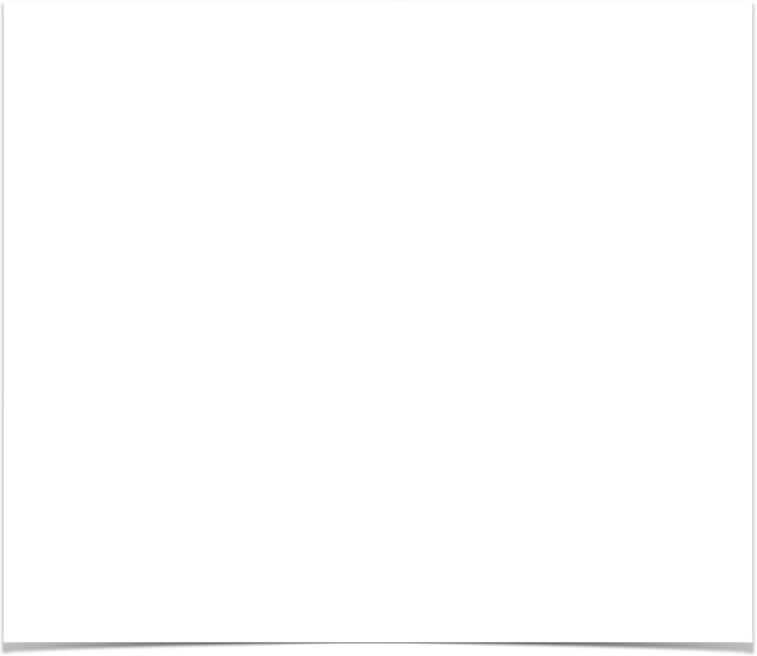 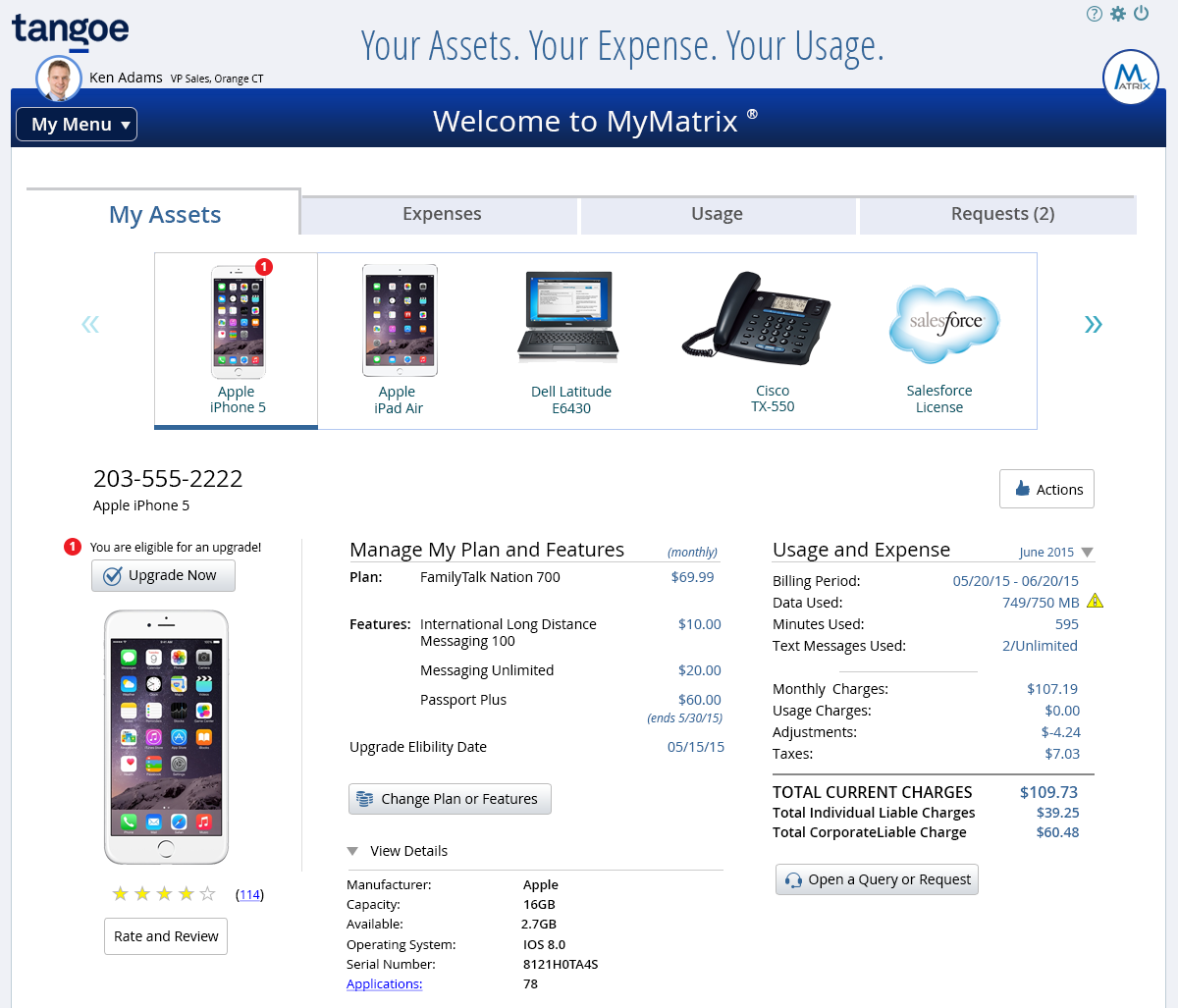 MyMatrix Asset (Old)
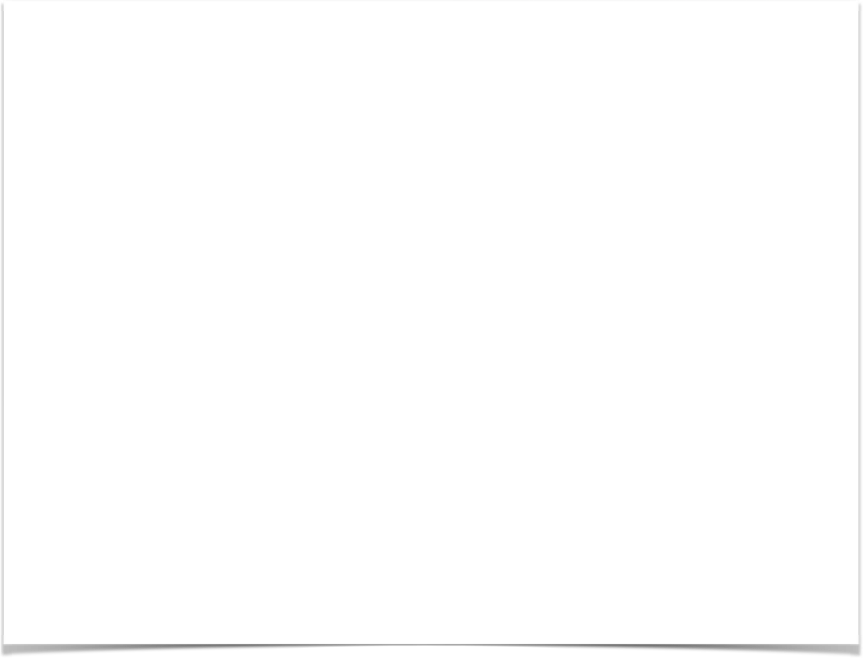 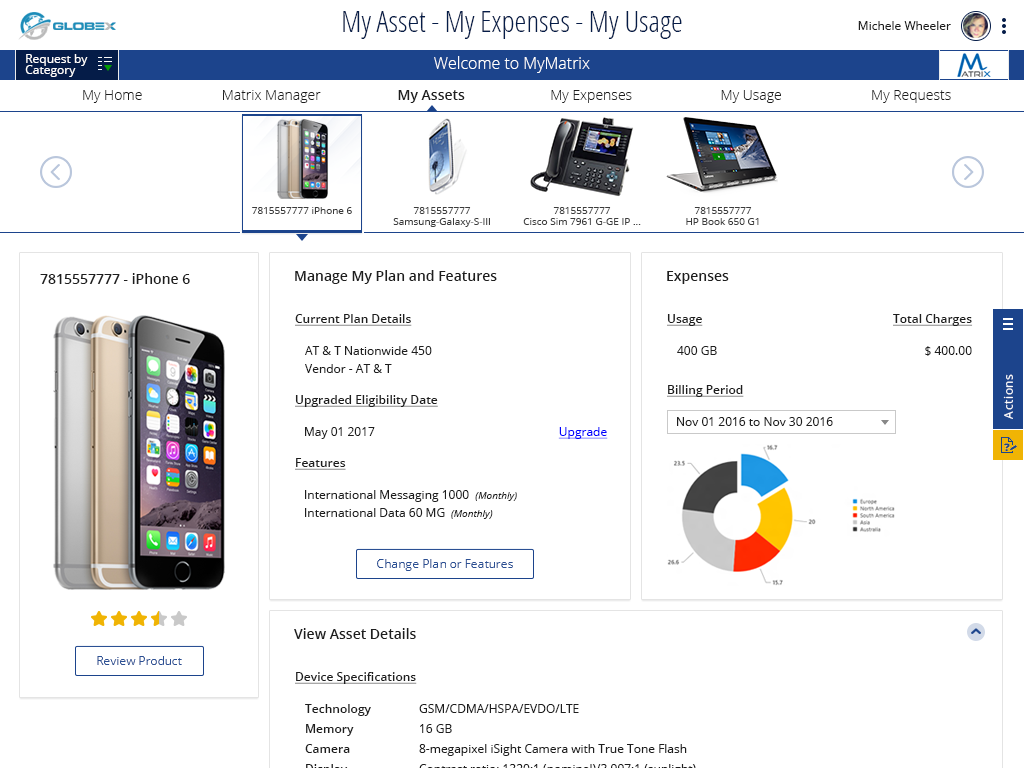 MyMatrix Asset (New)
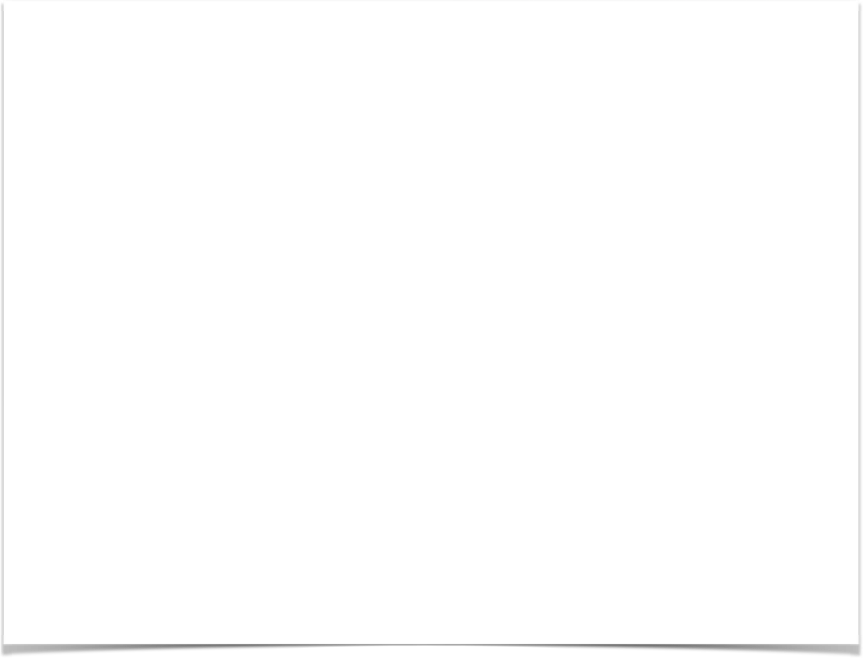 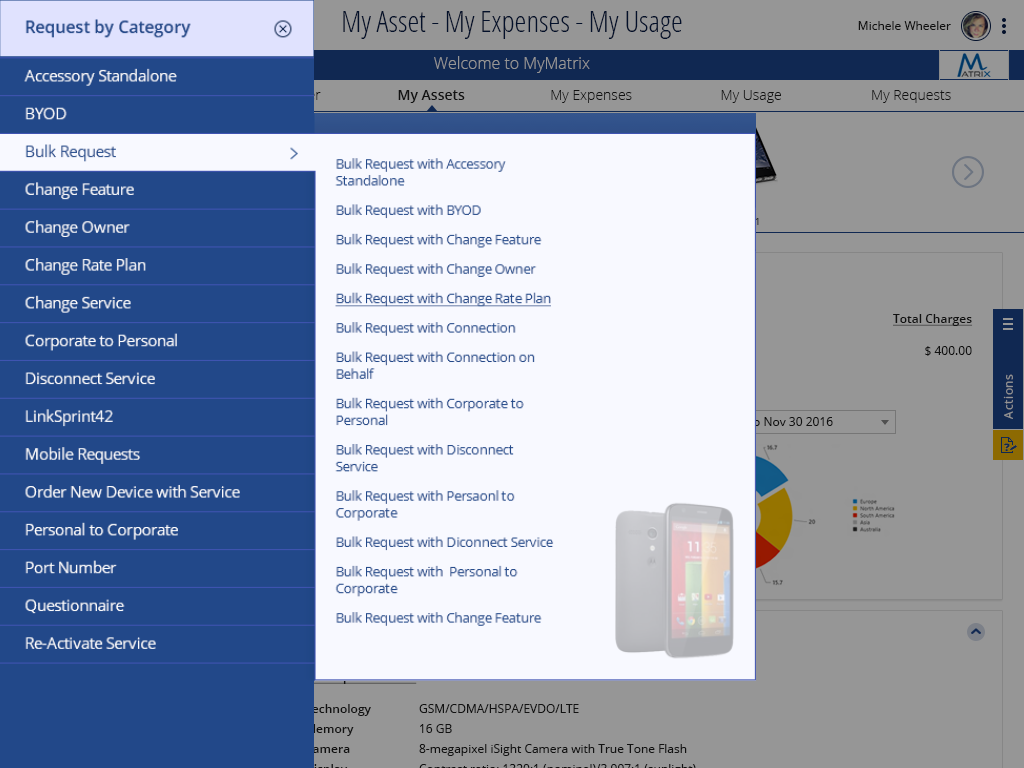 MyMatrix Asset Menu
Legacy Products
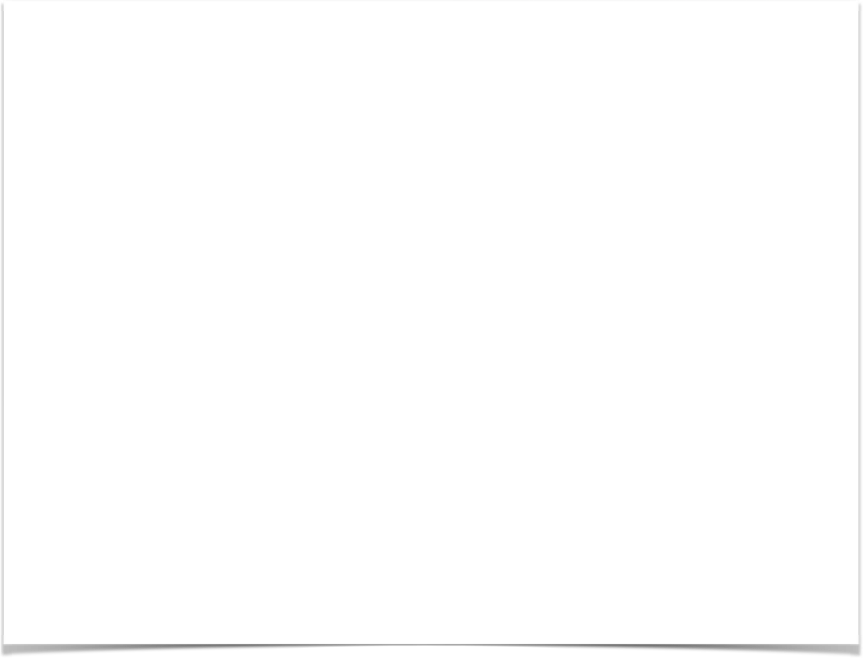 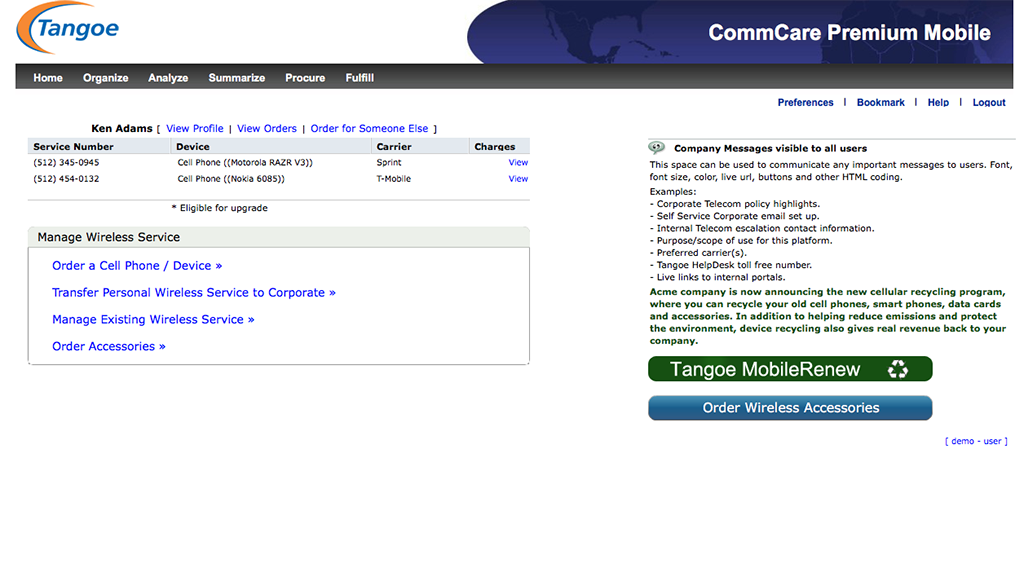 Command (Old)
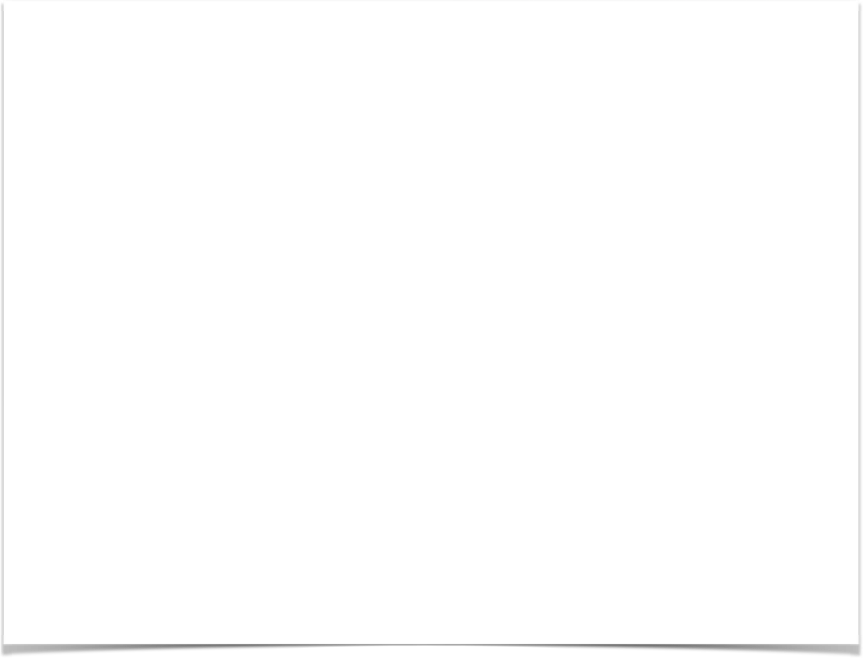 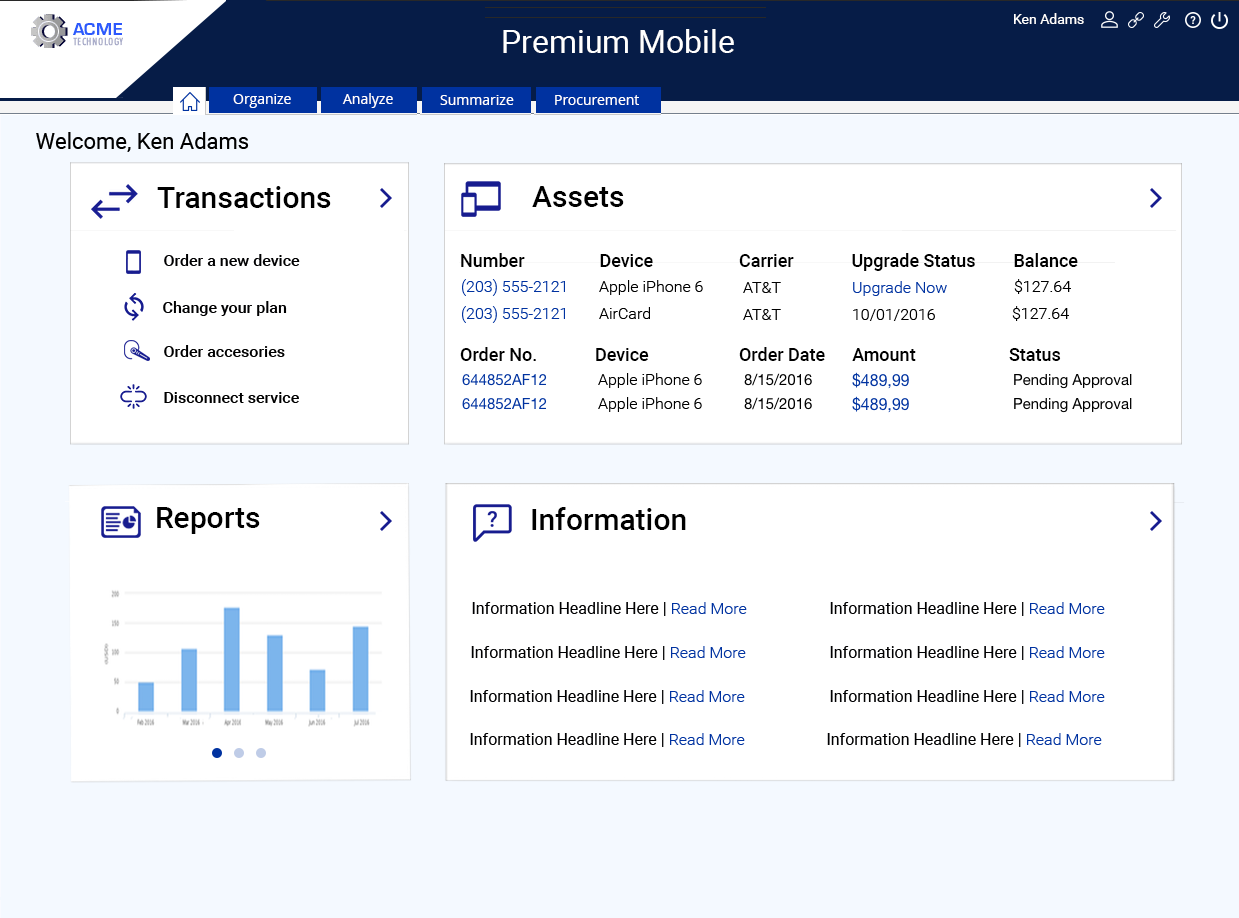 Command (new)
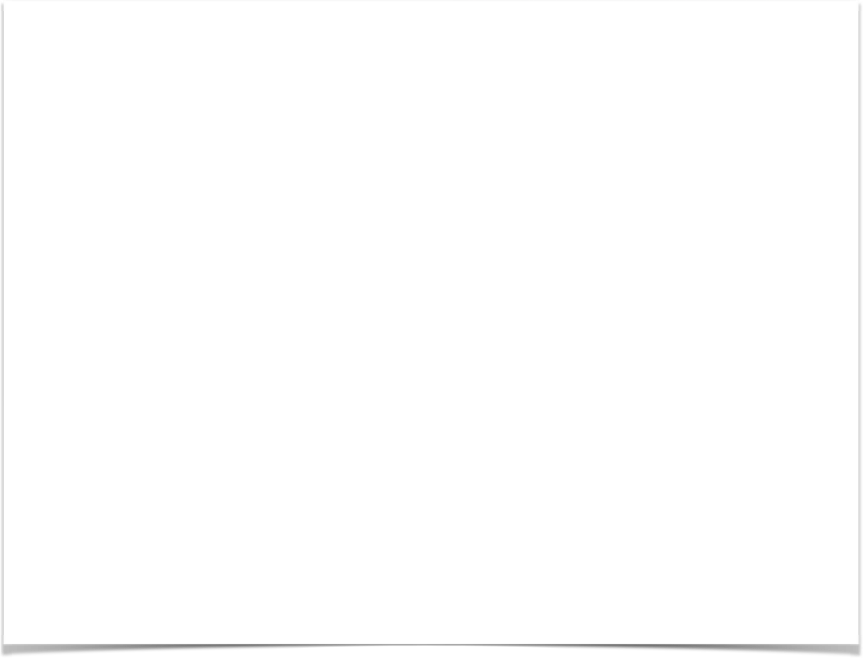 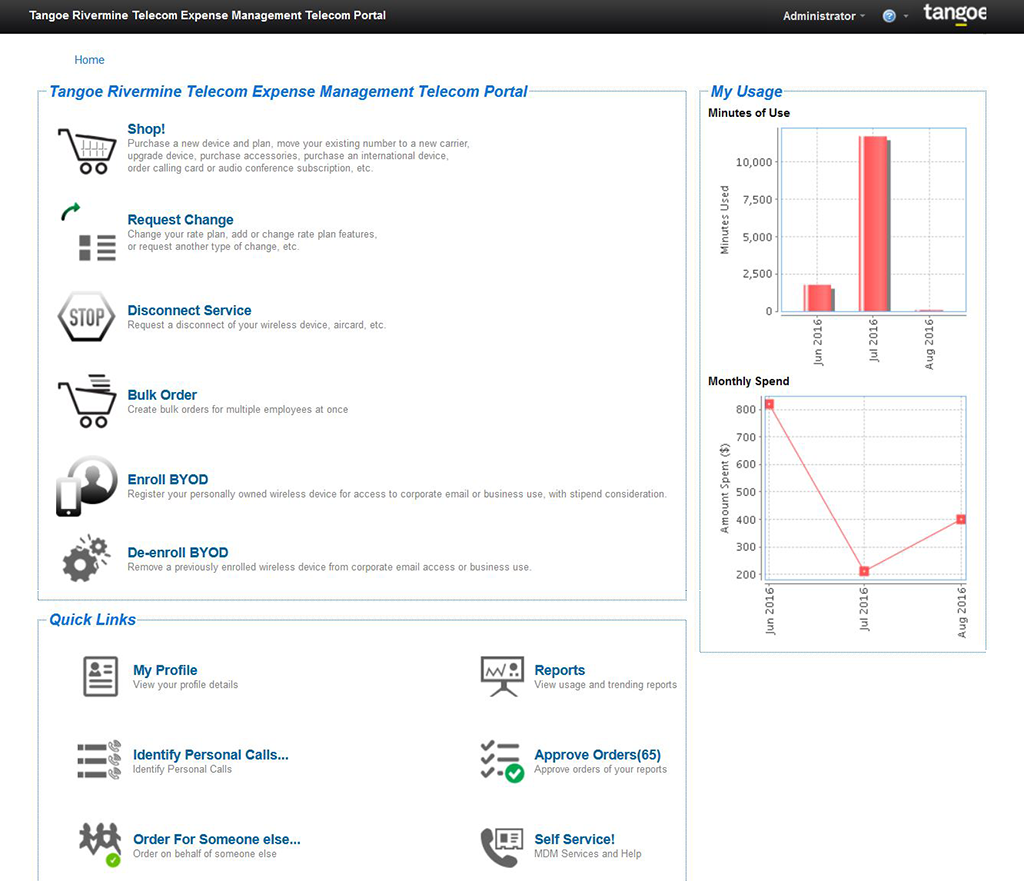 Rivermine (Old)
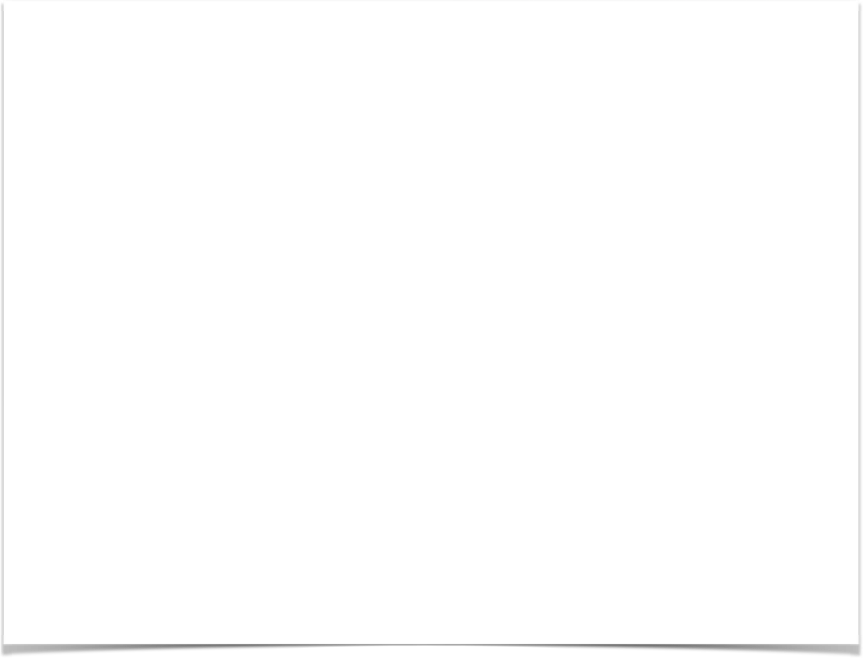 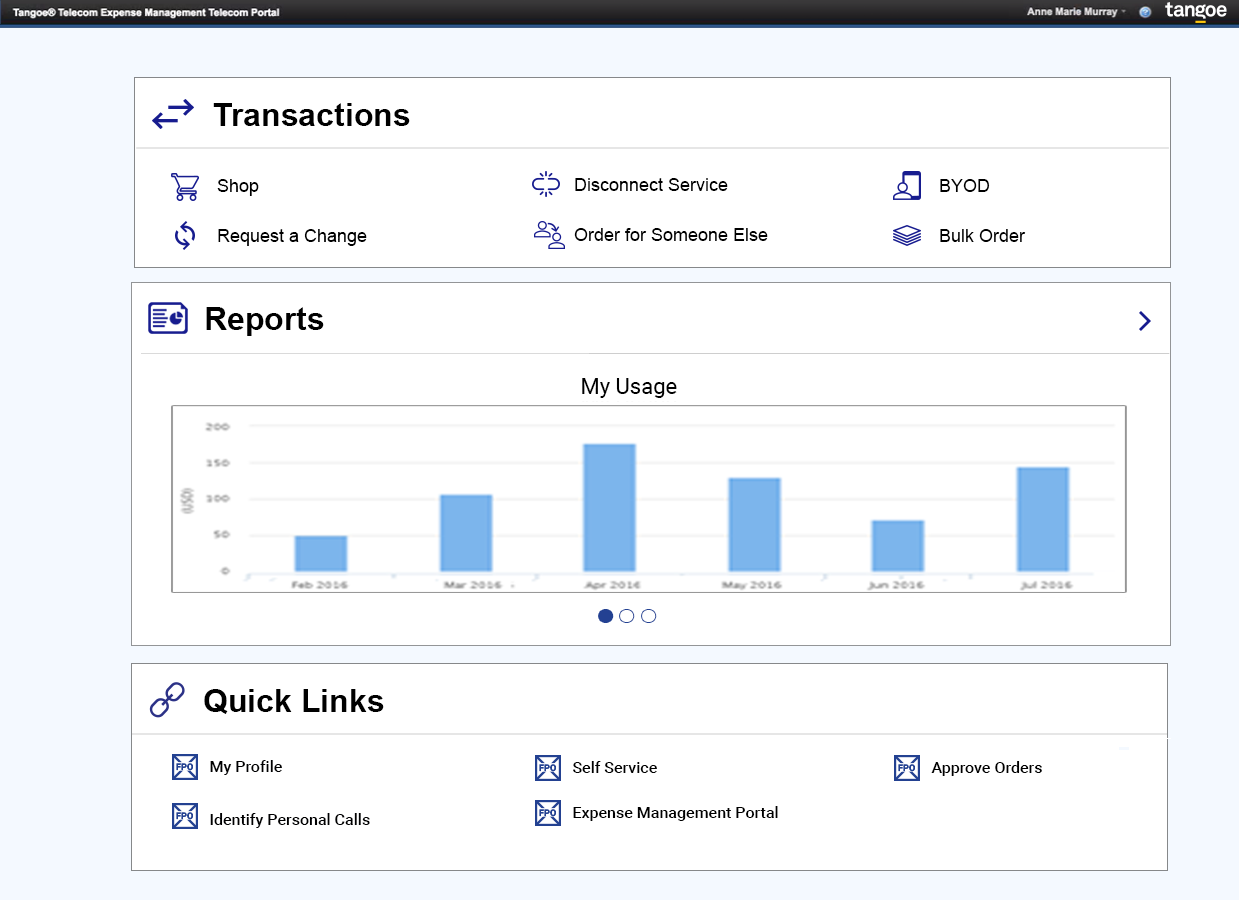 Rivermine (new)
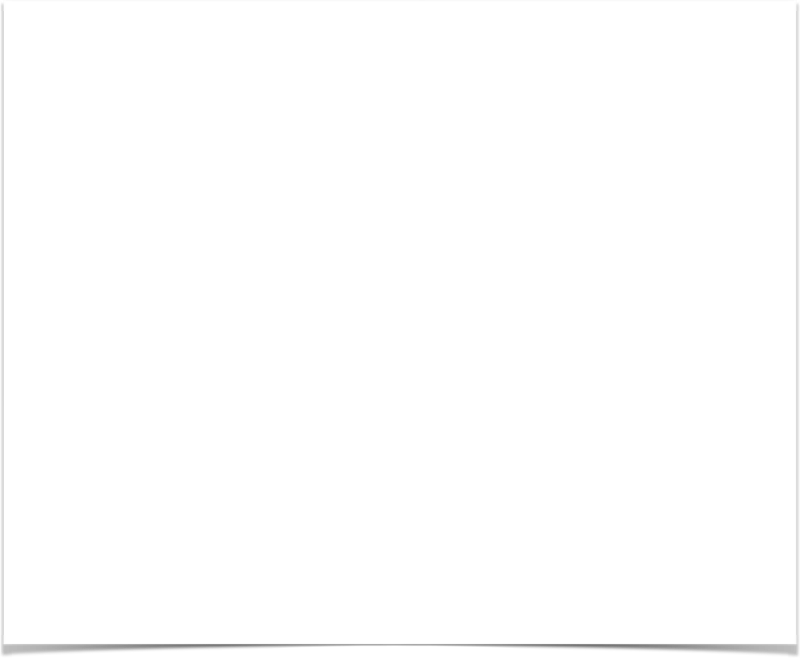 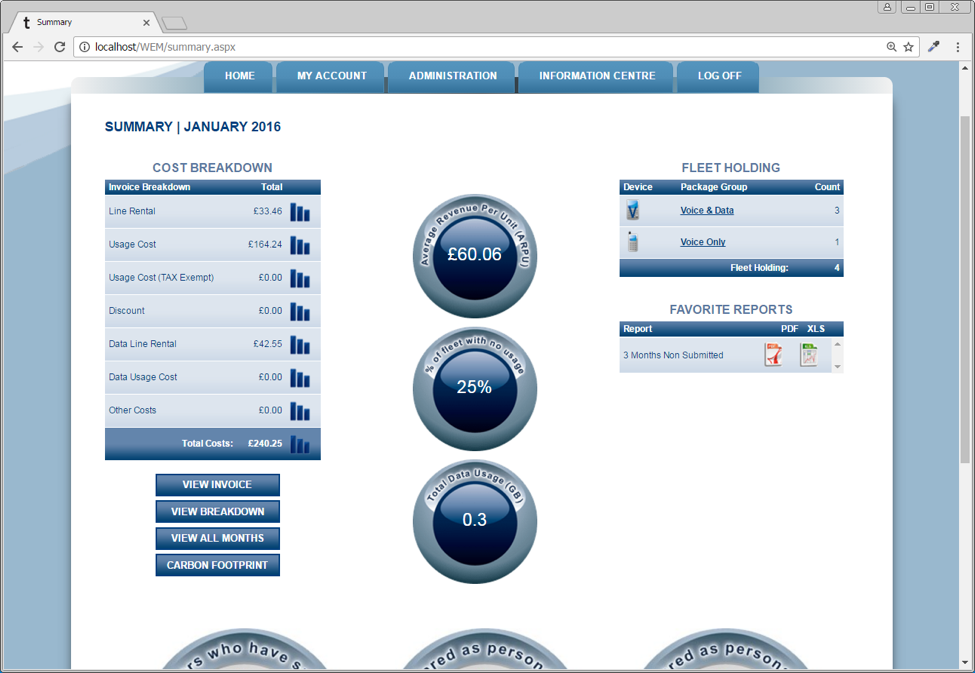 WEM (Old)
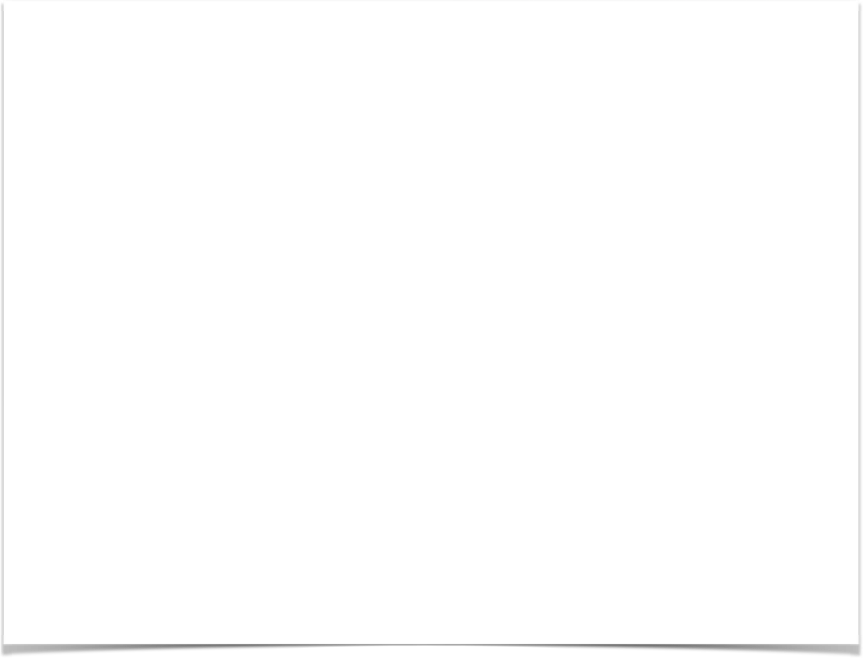 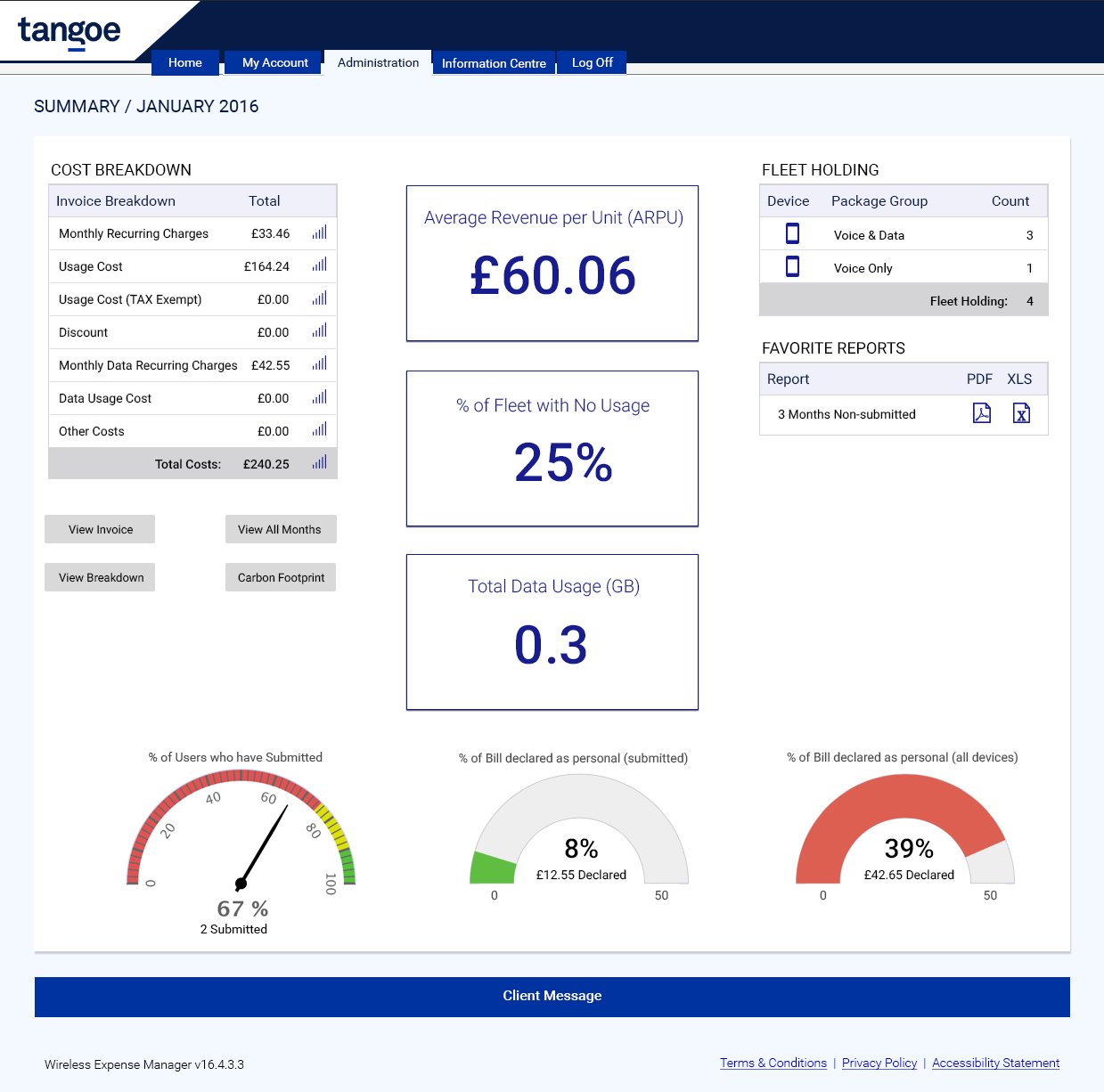 WEM (new)